TECHNICIAN-MEASURED WAIST CIRCUMFERENCE USING A MYOTAPE (A) OR A GULICK TAPE (B)
B
A
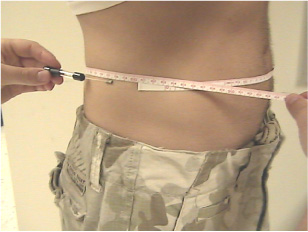 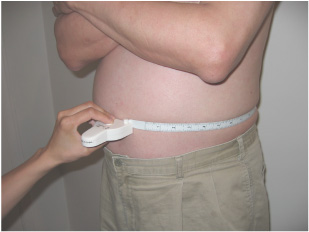